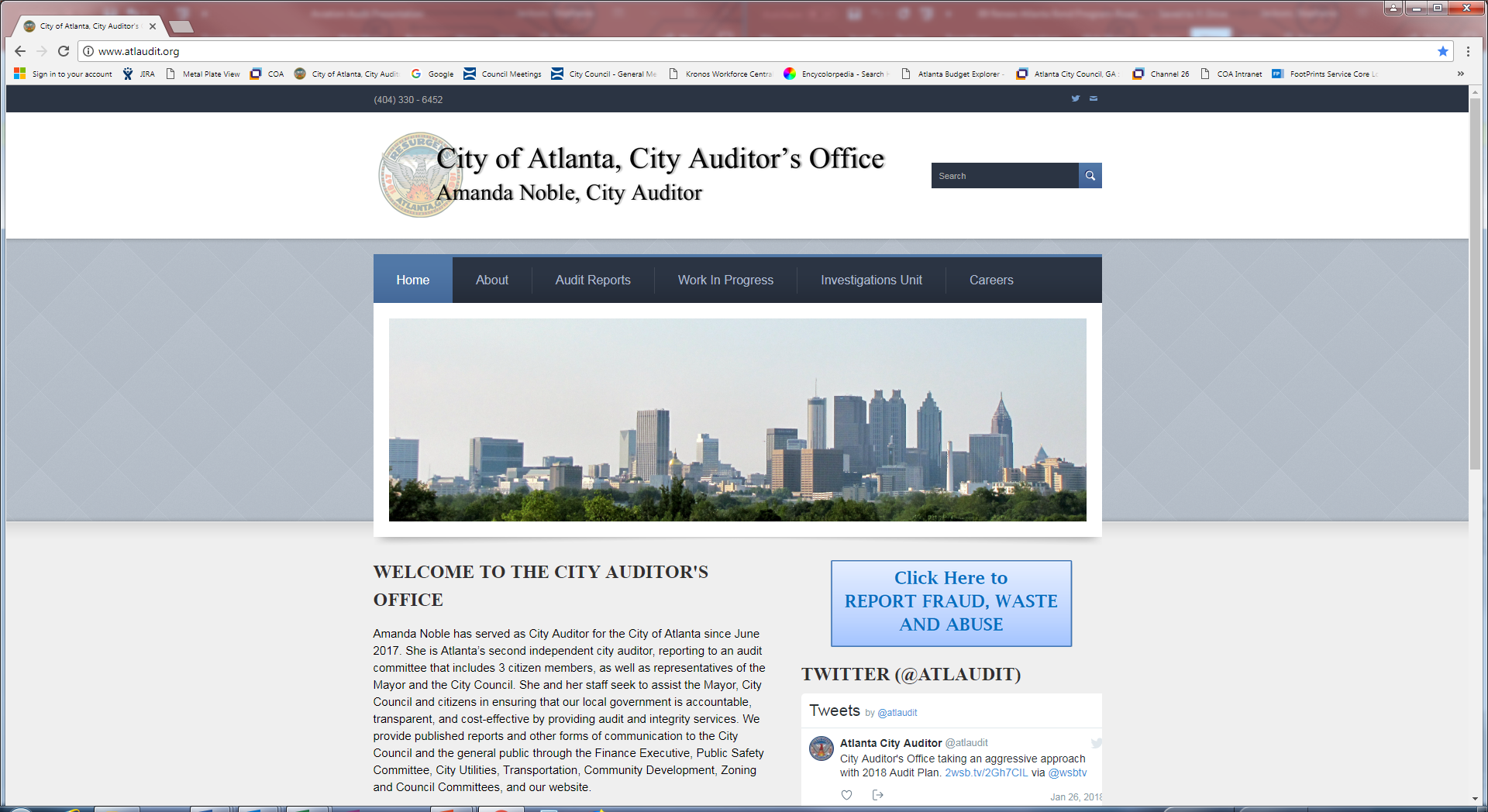 Review of Bonuses and Contest Winnings
Ethics Office
City Auditor’s Office

August 29, 2018
Objectives
Determine whether the City paid bonuses and awarded holiday cash prizes to employees in violation of local and state law; 
Identify the processes that were followed to make those payments; and 
Determine whether former Chief Financial Officer, Jim Beard, abused his position to authorize a bonus payment for himself
Bonuses and Contest Winnings
Payments to 131 employees between November 2017 and February 2018
Executive bonuses ranged from $3,701 to $21,261
City Council assistant bonuses ranged from $370 to $30,839
Human Resources bonuses ranged from $2,537 to $11,104
Most payments were “grossed up” to cover payroll taxes
Bonuses and Contest Winnings
Summary of Findings
The Executive bonuses and contest winnings were not allowed under existing city and state law 
The City Council bonuses and payments were not allowed under city and state law 	
The use of City funds for contest winnings was inappropriate
Former Chief Financial Officer, Jim Beard, abused his position to authorize a bonus payment for himself
Executive Bonuses and Contest Winnings Violated City Code
Bonuses and contest winner payments were not part of any approved salary increase or approved modification to the classification and compensation system
No ordinance or provision of the pay plan authorizes the Mayor to grant bonuses to employees or to unilaterally increase the pay of city employees
Bonuses and Contest Winnings were Gifts that Violated Gratuities Clause
The bonuses and contest winner payments were gifts in violation of the Gratuities Clause unless (1) Mayor Reed had the authority to grant the bonuses, and (2) these bonuses provided the City with a substantial prospective benefit

Because the payments by Mayor Reed do not represent legitimate compensation or salary authorized by City Code, they are properly characterized as gifts
HR Bonuses and Contest Winnings Violated City Code
Bonuses and contest winner payments were not part of any approved salary increase or approved modification to the classification and compensation system
No ordinance or provision of the pay plan authorizes the former HR Commissioner to grant bonuses to employees or to unilaterally increase the pay of city employees
HR Bonuses and Contest Winnings were Gifts that Violated Gratuities Clause
The bonuses and contest winner payments were gifts in violation of the Gratuities Clause unless (1) Yancy had the authority to grant the bonuses, and (2) these bonuses provided the City with a substantial prospective benefit

Because the payments by Yancy do not represent legitimate compensation or salary authorized by City Code, they are properly characterized as gifts
Contest Winnings Raise Ethical Concerns
The monetary gifts provided to the holiday party contest winners raise ethical concerns under the City’s Standards of Conduct (“Code of Ethics”)

The value of the contest winnings awarded to employees was not reasonable and raised the appearance of impropriety
City Council Bonuses Violated City Code and Gratuities Clause
Council members have control and discretion over their budgets yet City Code limits how funds can be expended. City Code does not allow excess funds to be allocated to council assistants as year end bonuses. 

The bonuses distributed were gifts that violate the Gratuities Clause.
Most Bonuses were Processed Through Accounts Payable
Finance processed the Executive and DHR bonuses through the accounts payable system rather than the payroll system 
After making payments, Finance processed balance adjustments in the payroll system to ensure the income was included on employee W-2s
Process circumvented normal controls and resulted in errors
Former CFO Abused His Position to Approve Payment to Himself
Beard admitted that on December 19, 2017, he instructed his Accounts Payable staff to process the bonus payments, which included a $15,000 bonus grossed up to $21,261 for himself 
Did not document justification or authorization
Government Auditing Standards define abuse as behavior that is deficient or improper including misuse of authority or position for personal financial interests
Next Steps
City Council should consider working with the Department of Law to determine the appropriate remedy moving forward and ensure that the City’s policies and practices comply with state law
Next Steps
Consideration should be given to: 

Preparing legislation consistent with state law to prohibit the payment of bonuses that are not specifically provided for in City Code;
Reviewing the Personnel Code to ensure repealed and expired provisions are removed and the Municode is updated accordingly; 
Codifying Department of Finance policies and procedures to ensure compliance with City Code; and 
Correcting taxes due on bonus payments, where applicable
Questions?
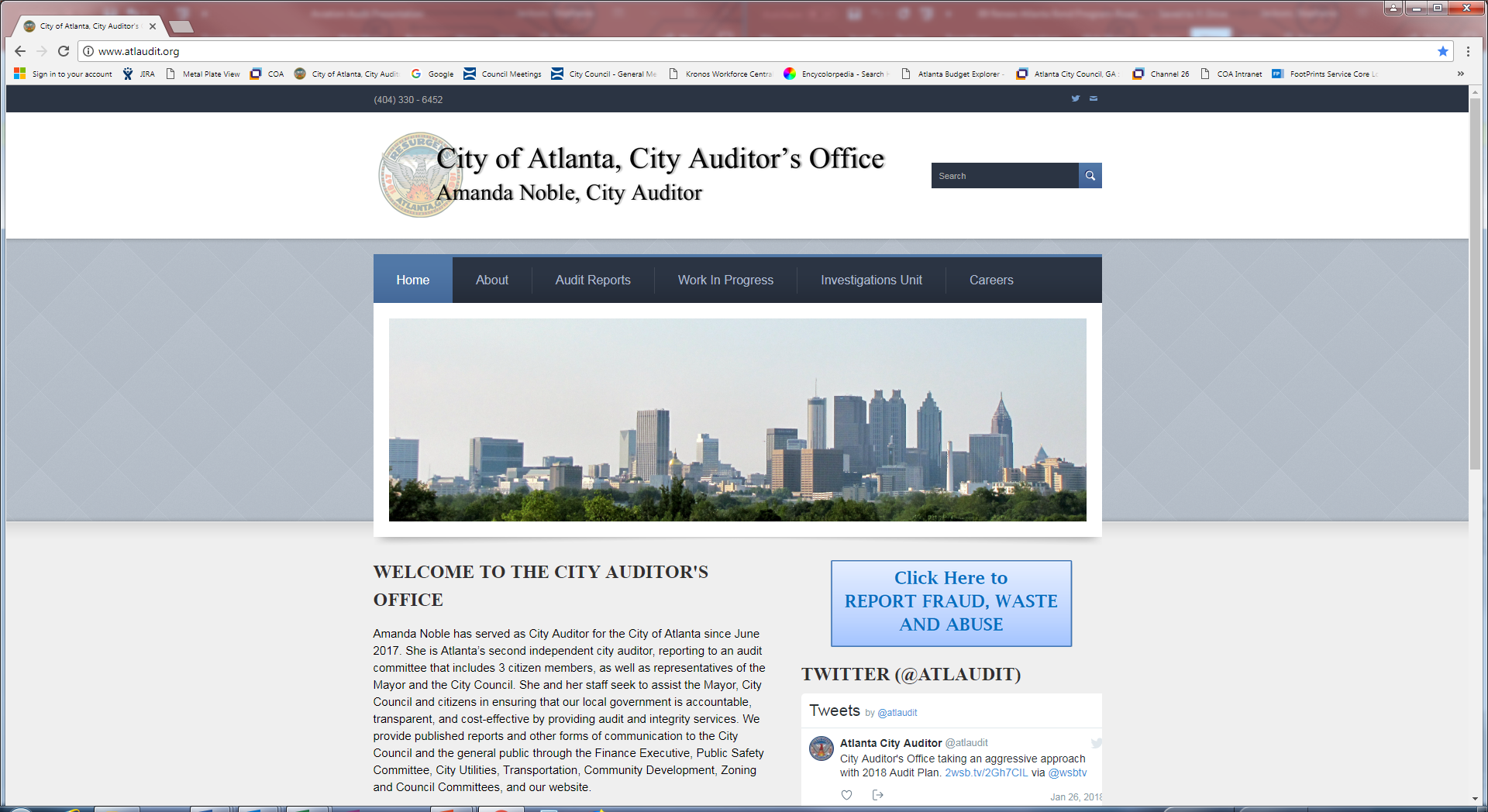